51-7
This work is licensed under a Creative Commons Attribution-ShareAlike 4.0 International License.
Please add this statement to all the videos you create.
English Bible quotes are from the World English Bible US, which is in the public domain.
[Speaker Notes: Ch
51 Paul’s 1st Journey
1. Barnabas, Saul and Agabus in Antioch – Acts 11:19-30 (Left Top)
2. Saul, Barnabas and John Mark sent out – Acts 13:1-5 (Center Top)
3. Sergius Paulus and Elymas – Acts 13:6-12 (Right Top)
4. John Mark leaves them and returns to Jerusalem – Acts 13:13 (Right Center)
5. Rejected by Jews in Pisidian Antioch – Acts 13:14-52 (Right Bottom)
6. Chased from Iconium – Acts 14:1-6 (Center Bottom)
7. Healing of lame man in Lystra – Acts 14:7-20 (Left Bottom)
8. On the way back to Antioch – Acts 14:21-28 (Left Center)
9. The Council at Jerusalem – Acts 15:1-35 (Center)]
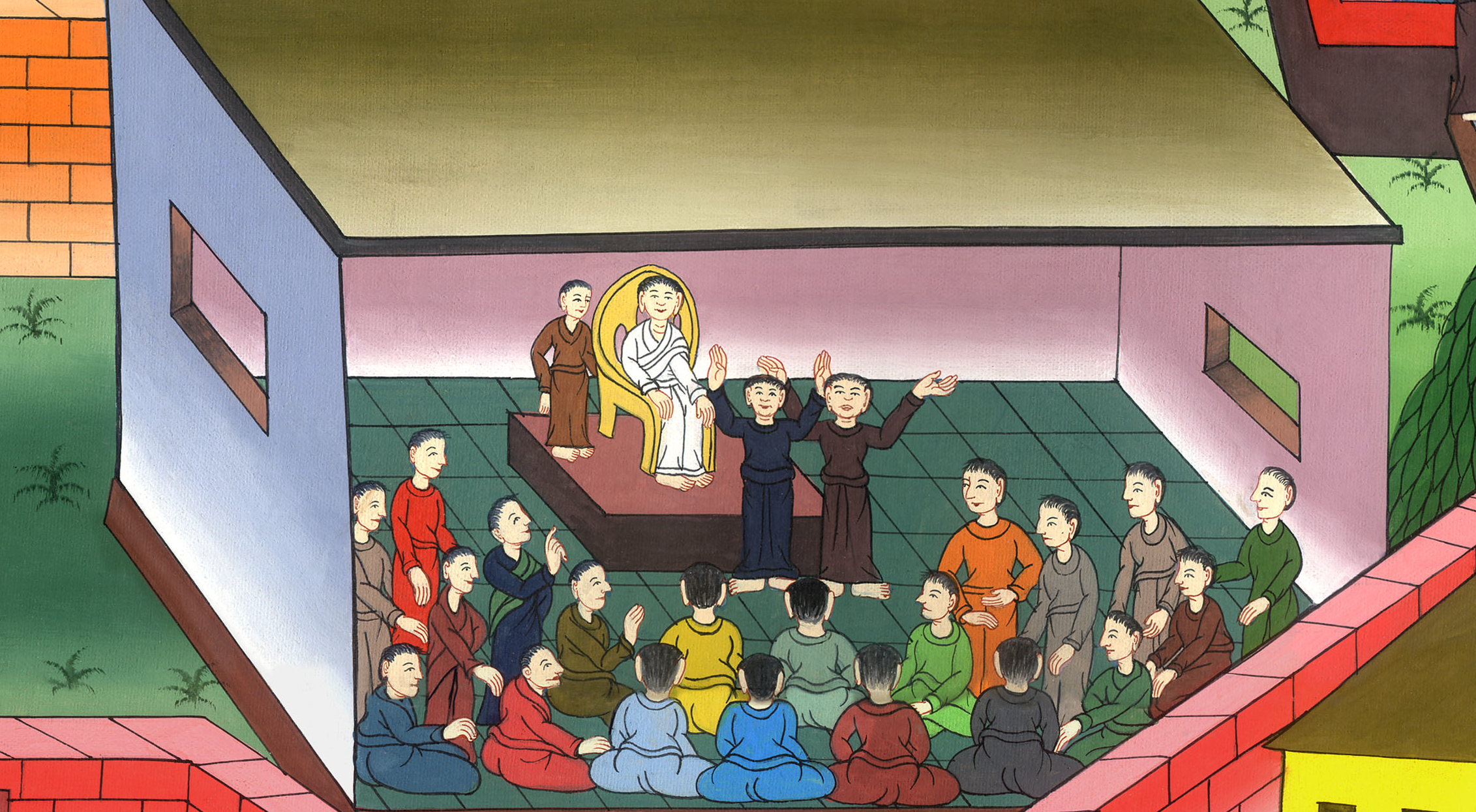 The Council at Jerusalem – 
Acts 15:1-35
The Council at Jerusalem – Acts 15:1-35
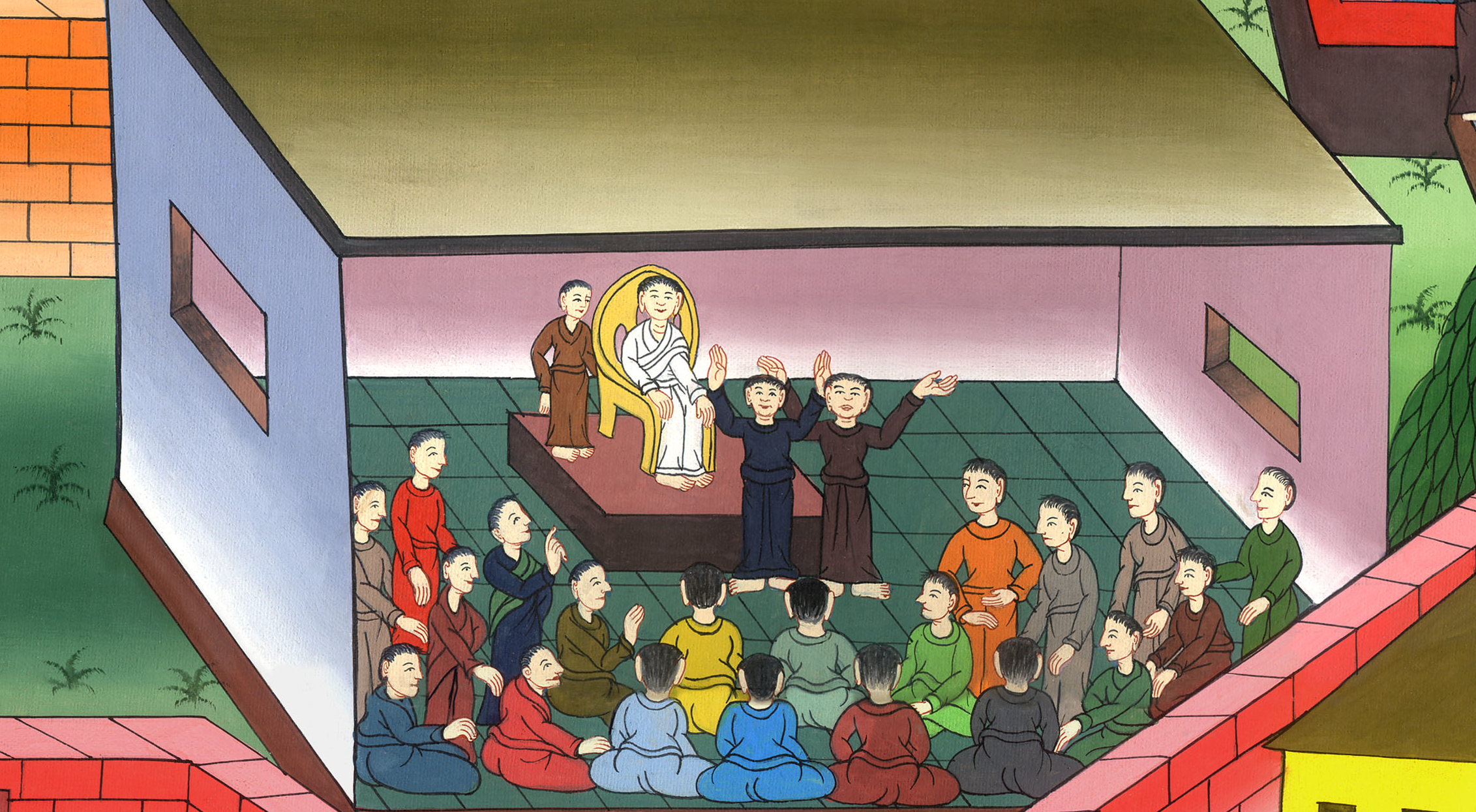 The Council at Jerusalem – 
Acts 15:1-35
1Some men came down from Judea and taught the brothers, “Unless you are circumcised after the custom of Moses, you can’t be saved.”
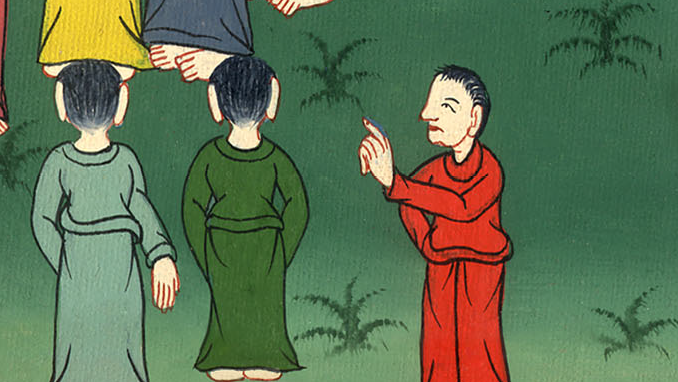 Acts 15:1
2Therefore when Paul and Barnabas had no small discord and discussion with them, they appointed Paul, Barnabas, and some others of them to go up to Jerusalem to the apostles and elders about this question.
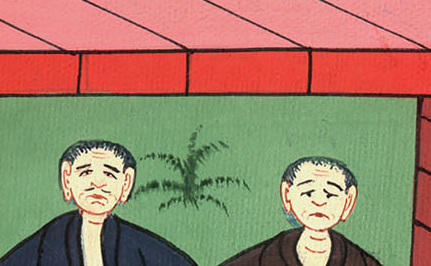 Acts 15:2
4When they had come to Jerusalem, they were received by the assembly and the apostles and the elders, and they reported everything that God had done with them.
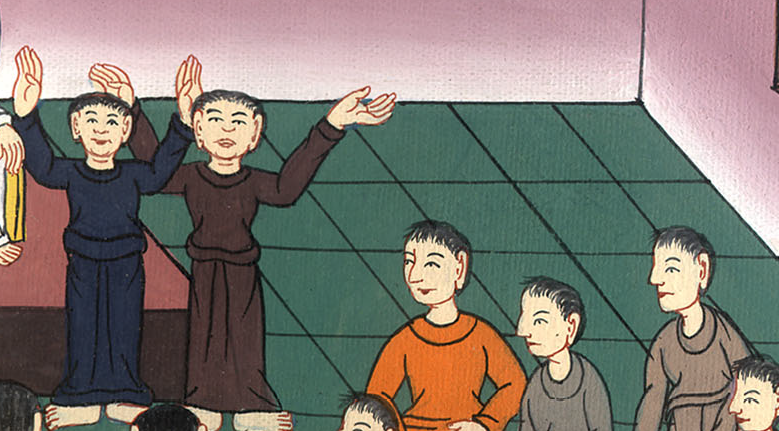 Acts 15:4
5But some of the sect of the Pharisees who believed rose up, saying, “It is necessary to circumcise them, and to command them to keep the law of Moses.”
6The apostles and the elders were gathered together to see about this matter.
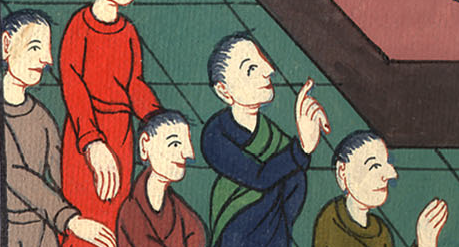 Acts 15:5,6
7When there had been much discussion, Peter rose up and said to them, “Brothers, you know that a good while ago God made a choice among you that by my mouth the nations should hear the word of the Good News and believe.
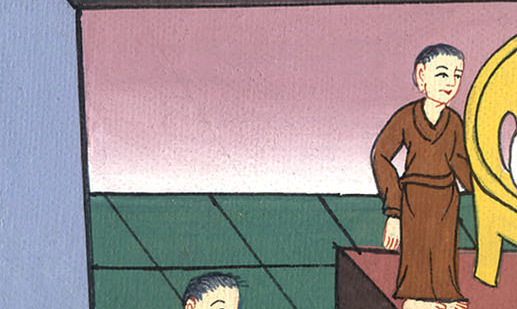 Acts 15:7
8God, who knows the heart, testified about them, giving them the Holy Spirit, just like he did to us.
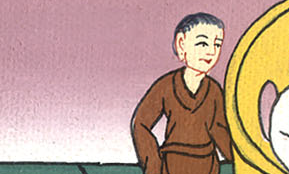 Acts 15:8
9He made no distinction between us and them, cleansing their hearts by faith.
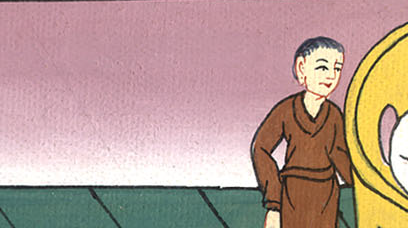 Acts 15:9
10Now therefore why do you tempt God, that you should put a yoke on the neck of the disciples which neither our fathers nor we were able to bear?
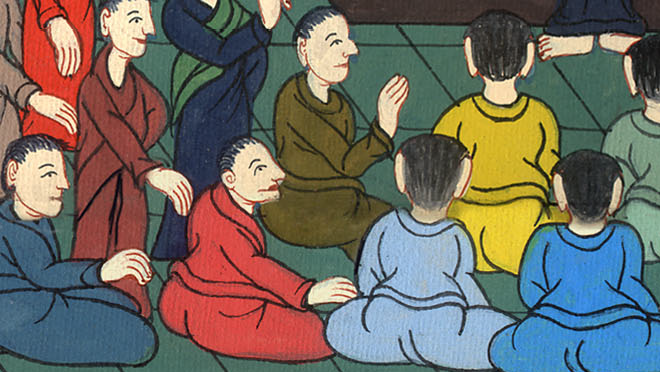 Acts 15:10
11But we believe that we are saved through the grace of the Lord Jesus, just as they are.”
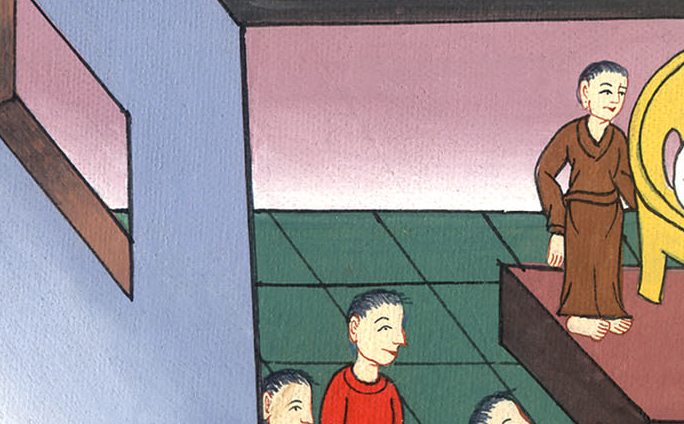 Acts 15:11
12All the multitude kept silence, and they listened to Barnabas and Paul reporting what signs and wonders God had done among the nations through them.
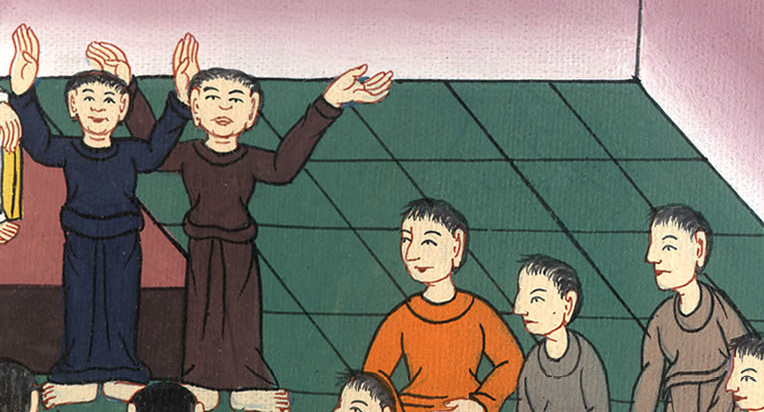 Acts 15:12
13After they were silent, James answered, “Brothers, listen to me. 14Simeon has reported how God first visited the nations to take out of them a people for his name.
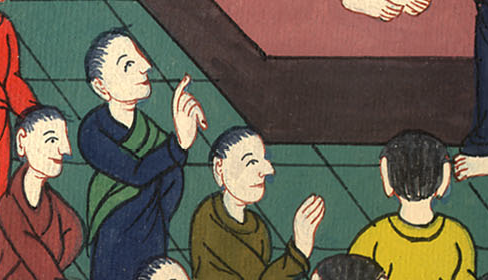 Acts 15:13.14
19Therefore my judgment is that we don’t trouble those from among the Gentiles who turn to God,
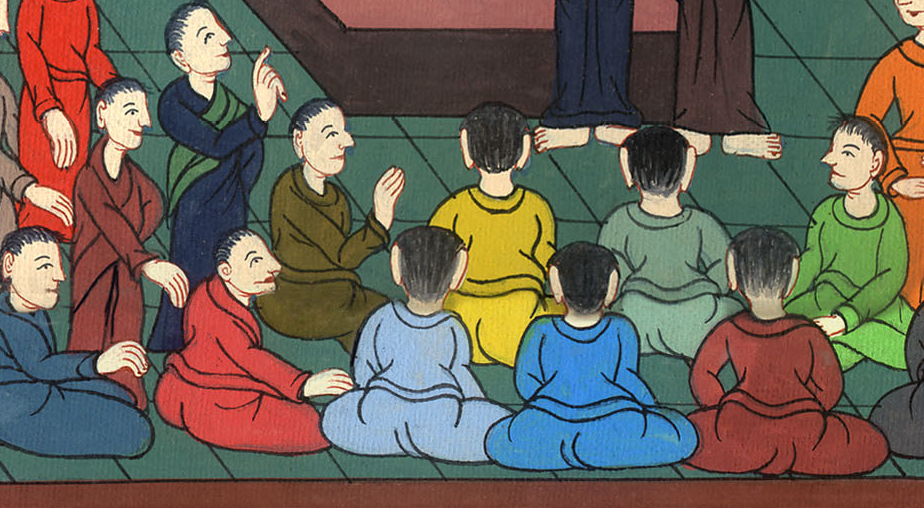 Acts 15:19
20but that we write to them that they abstain from the pollution of idols, from sexual immorality, from what is strangled, and from blood.
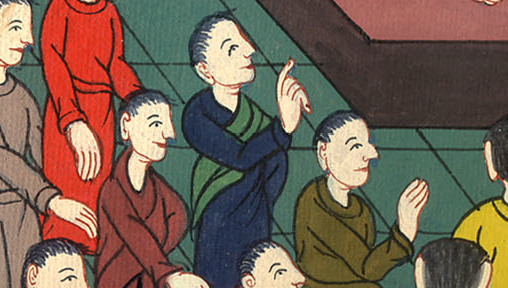 Acts 15:20
21For Moses from generations of old has in every city those who preach him, being read in the synagogues every Sabbath.”
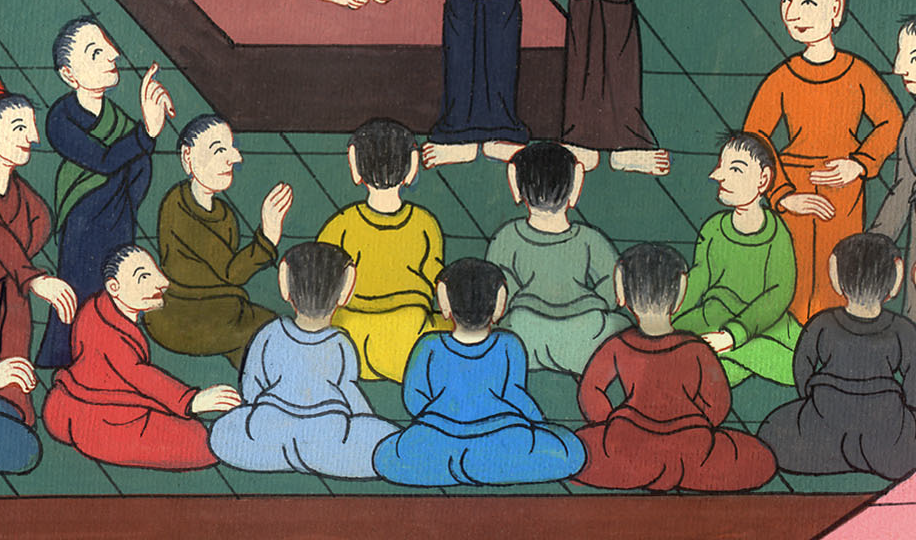 Acts 15:21
22Then it seemed good to the apostles and the elders, with the whole assembly, to choose men out of their company, and send them to Antioch with Paul and Barnabas
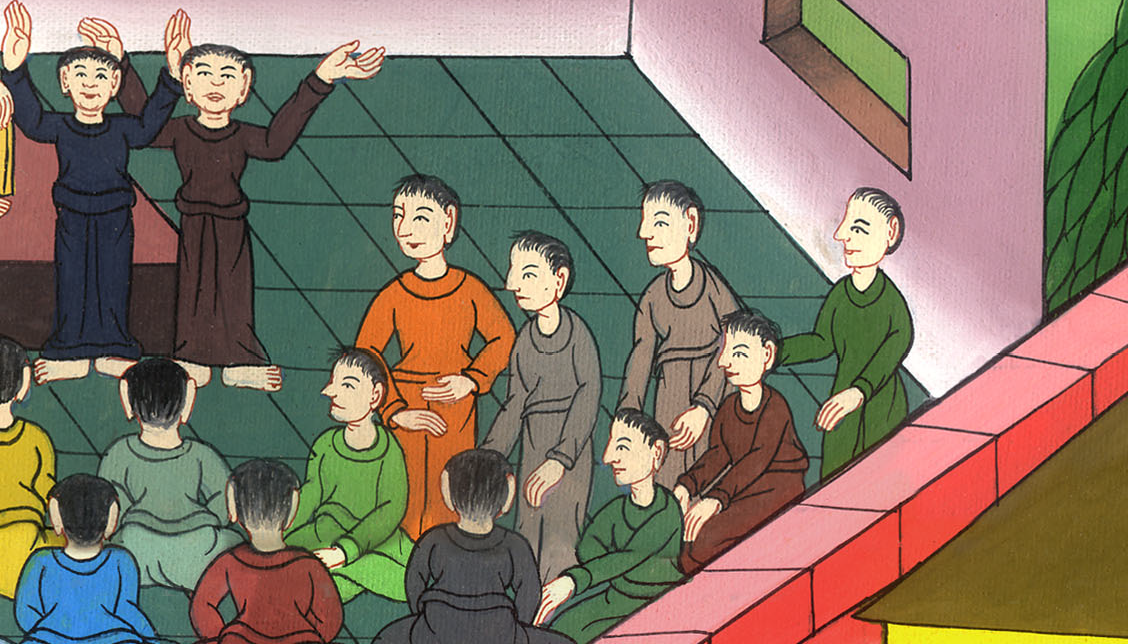 Acts 15:22
They chose Judas called Barsabbas, and Silas, chief men among the brothers.
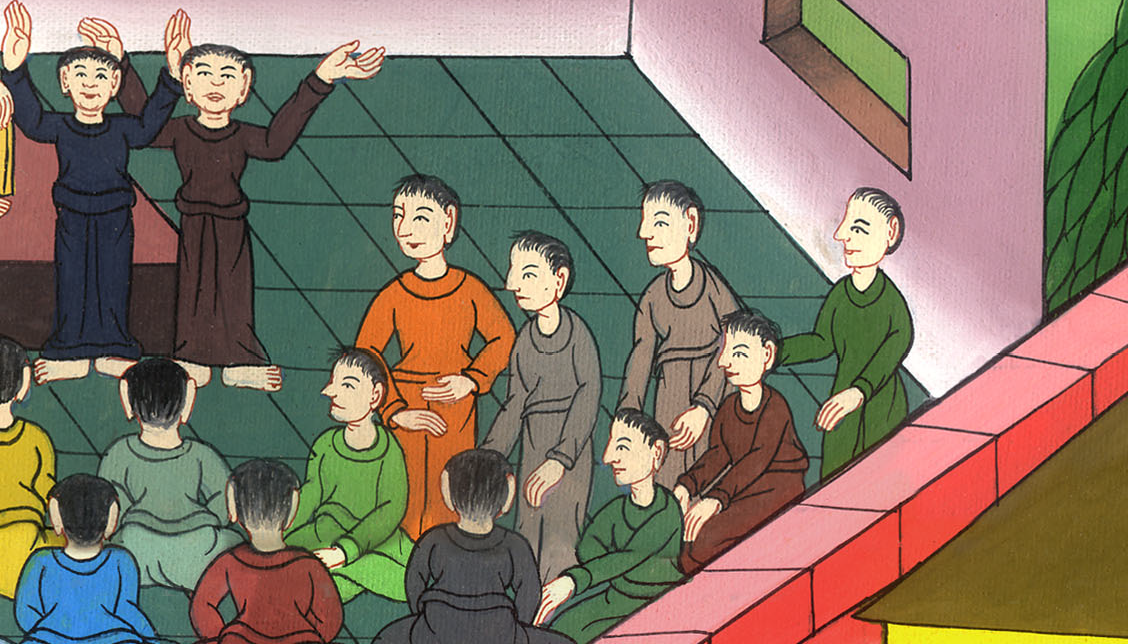 Acts 15:22
23They wrote these things by their hand:
“The apostles, the elders, and the brothers, to the brothers who are of the Gentiles in Antioch, Syria, and Cilicia: greetings.
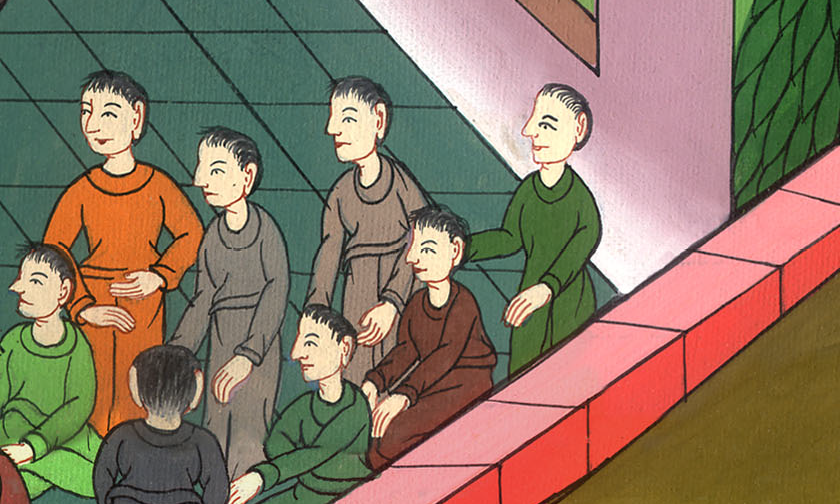 Acts 15:23
28For it seemed good to the Holy Spirit, and to us, to lay no greater burden on you than these necessary things:
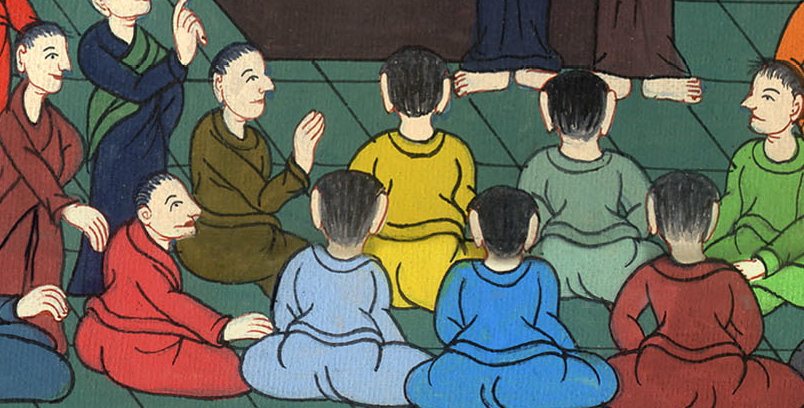 Acts 15:28
29you are to abstain from things sacrificed to idols, from blood, from things strangled, and from sexual immorality, from which if you keep yourselves, it will be well with you. Farewell.”
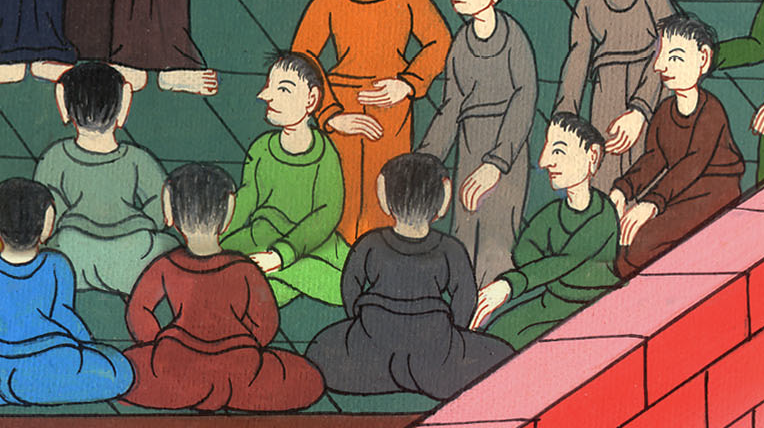 Acts 15:29
30So, when they were sent off, they came to Antioch. Having gathered the multitude together, they delivered the letter. 31When they had read it, they rejoiced over the encouragement.
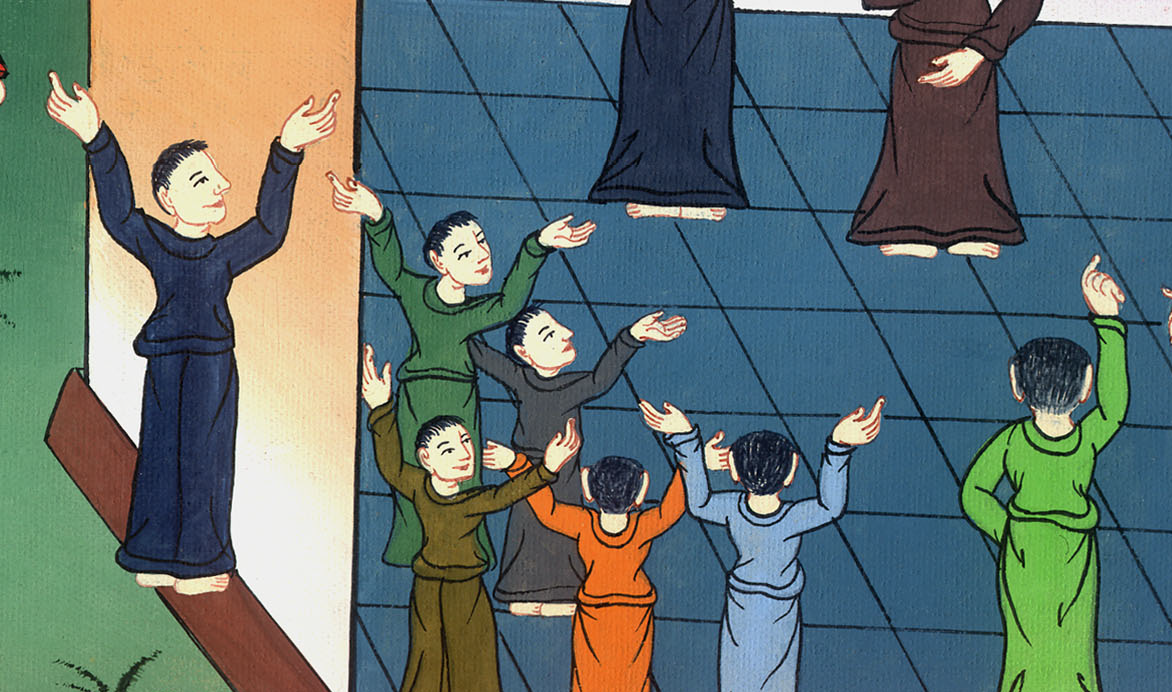 Acts 15:30,31
33-34After they had spent some time there, they were dismissed in peace from the brothers to the apostles.
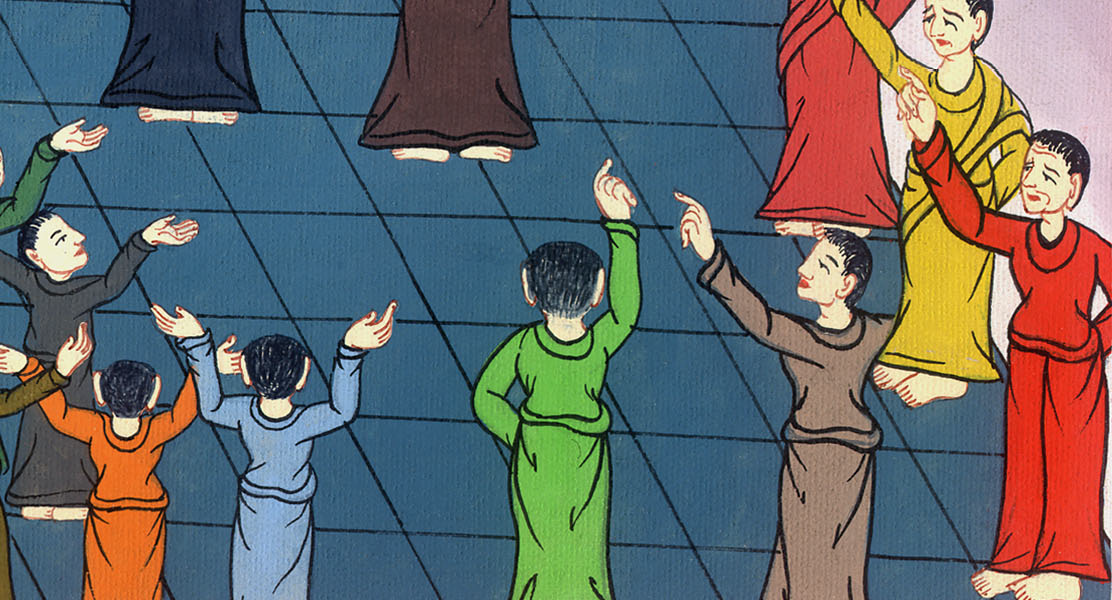 Acts 15:33
35But Paul and Barnabas stayed in Antioch, teaching and preaching the word of the Lord, with many others also.
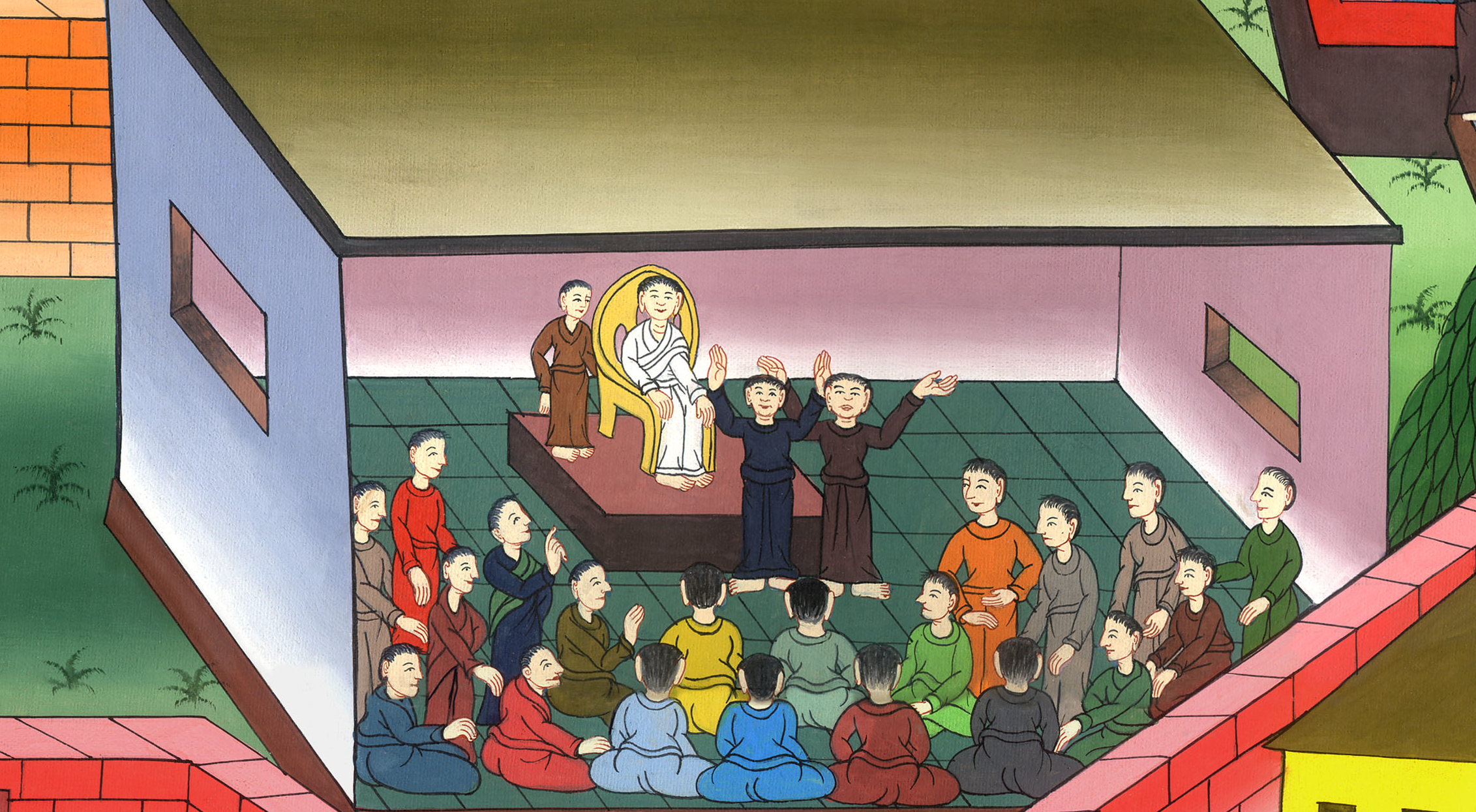 Acts 15:35